What Is 1 Less Than 1?
13
0
12
15
1
8
7
10
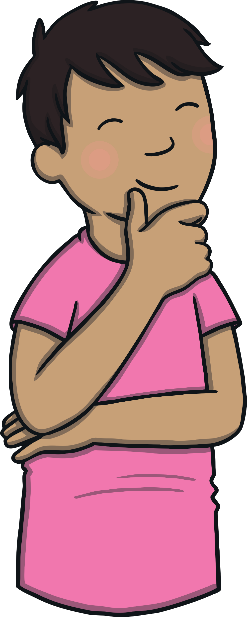 What Is 1 More Than 1?
13
0
11
1
2
10
6
5
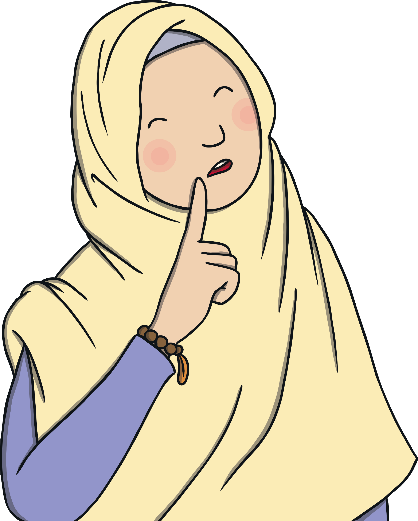 What Is 1 Less Than 2?
9
0
12
11
5
18
1
3
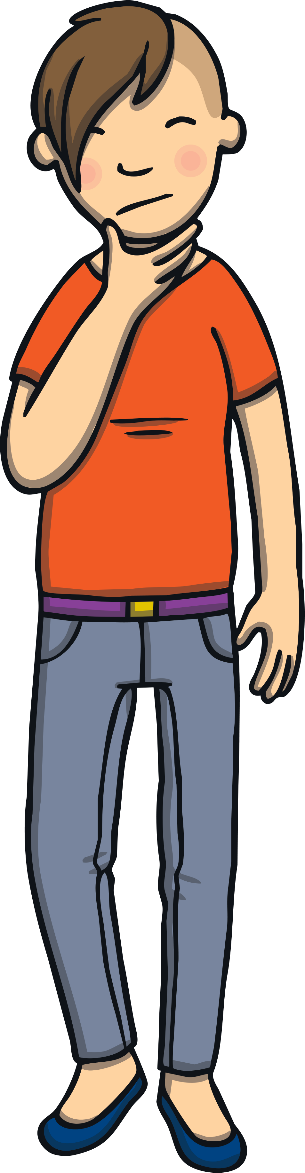 What Is 1 More Than 2?
19
0
4
11
15
8
1
3
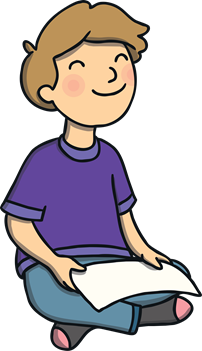 What Is 1 Less Than 3?
9
10
6
2
3
18
1
14
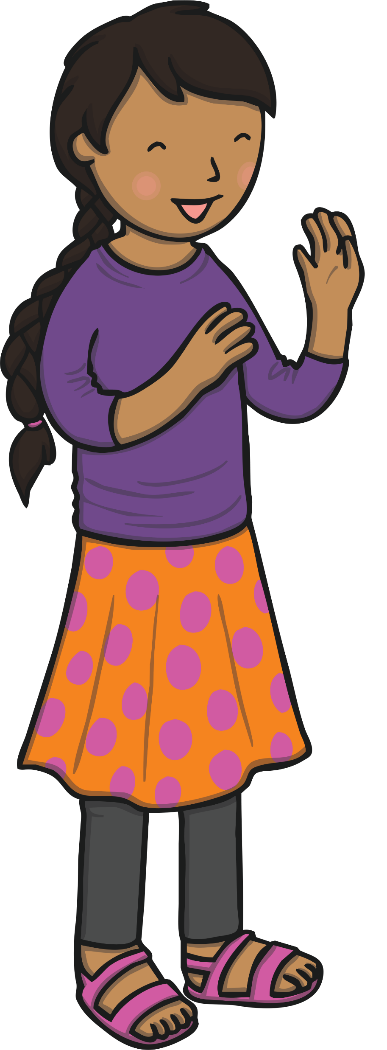 What Is 1 More Than 3?
19
8
11
3
2
4
13
14
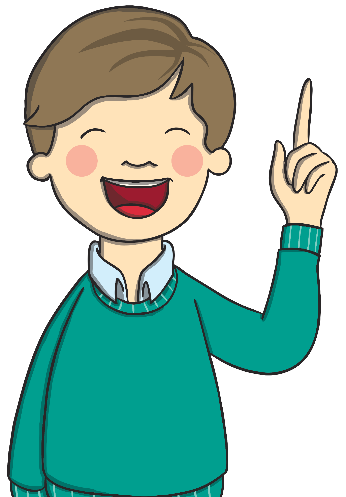 What Is 1 Less Than 4?
16
19
3
11
5
13
1
2
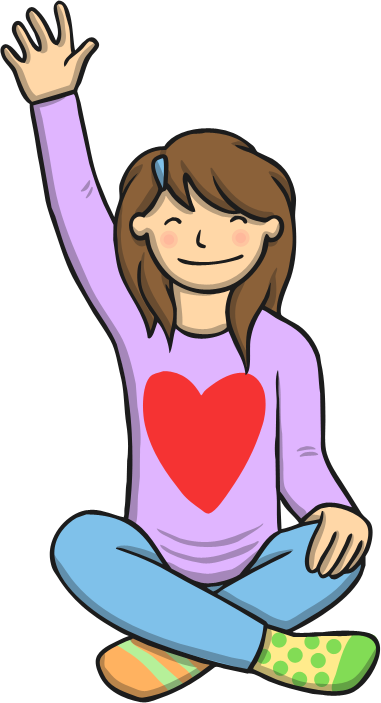 What Is 1 More Than 4?
3
9
7
14
11
5
13
2
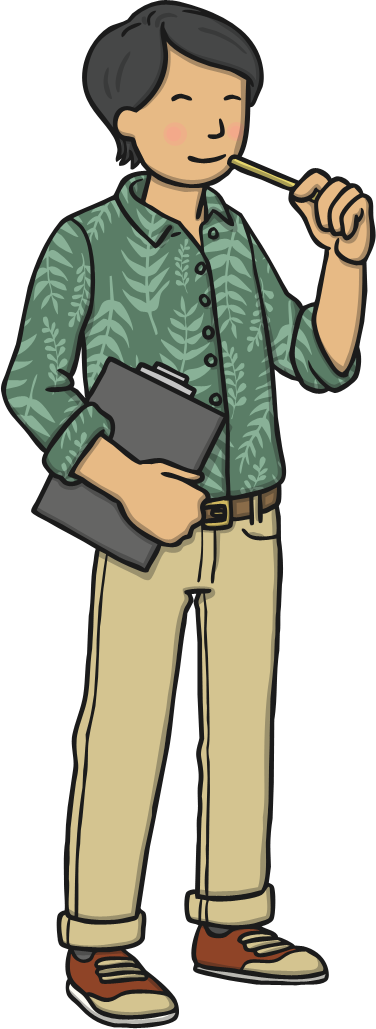 What Is 1 Less Than 5?
9
3
14
4
15
6
1
12
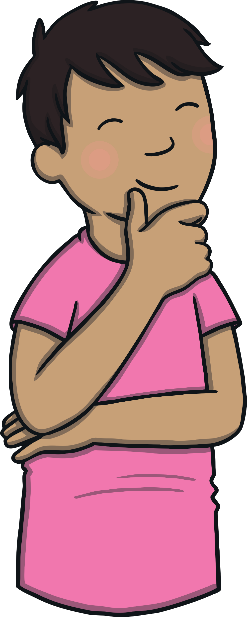 What Is More 1 Than 5?
9
4
14
3
6
16
1
12
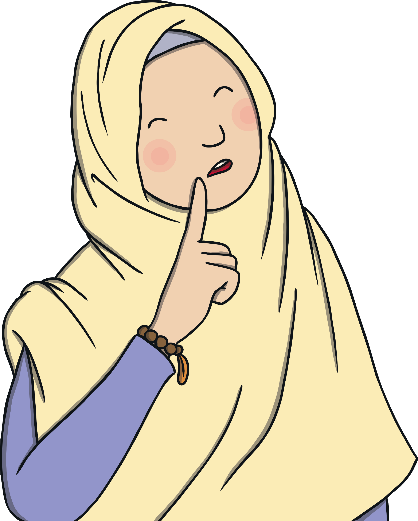 What Is Less 1 Than 6?
7
14
5
13
9
12
1
6
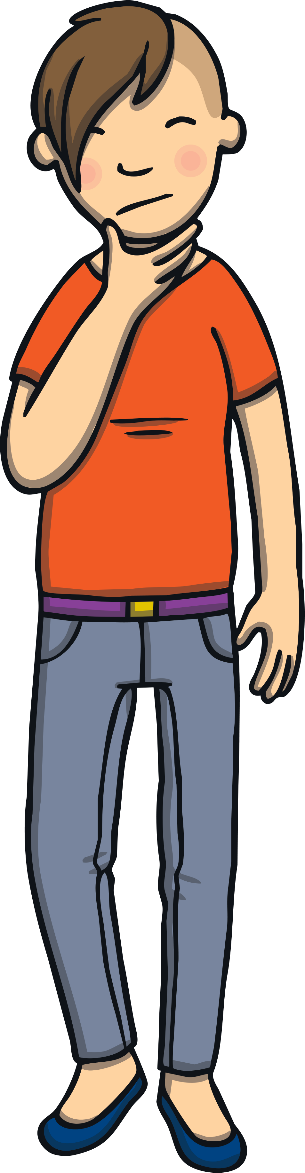 What Is More 1 Than 6?
12
3
5
16
5
17
1
7
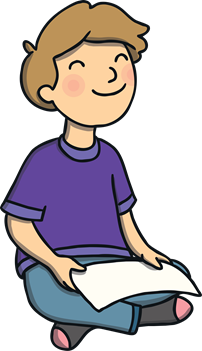 What Is 1 Less Than 7?
12
6
5
8
4
18
11
17
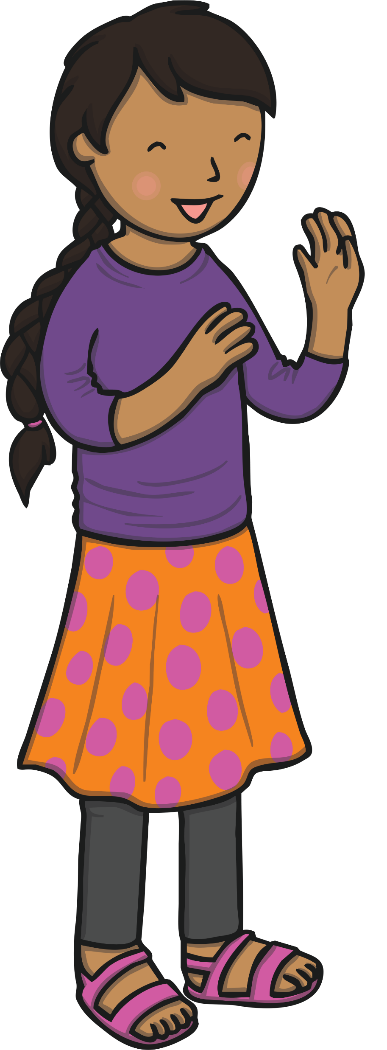 What Is 1 More Than 7?
12
19
7
3
8
14
11
6
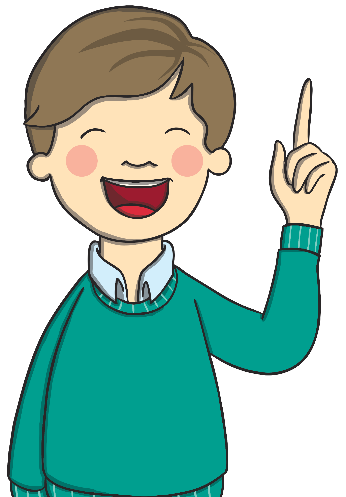 What Is 1 Less Than 8?
9
17
7
10
8
14
6
15
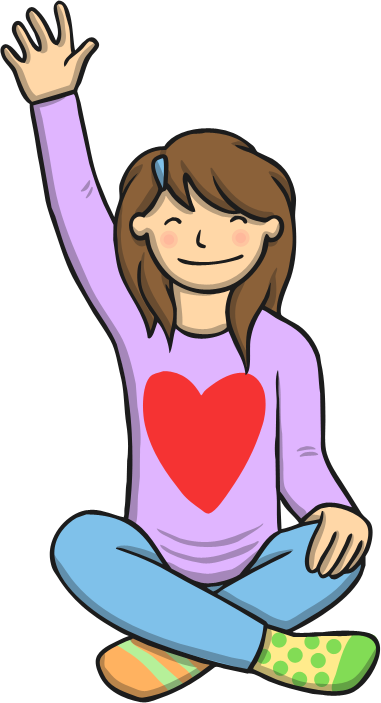 What Is 1 More Than 8?
11
6
4
15
8
18
9
7
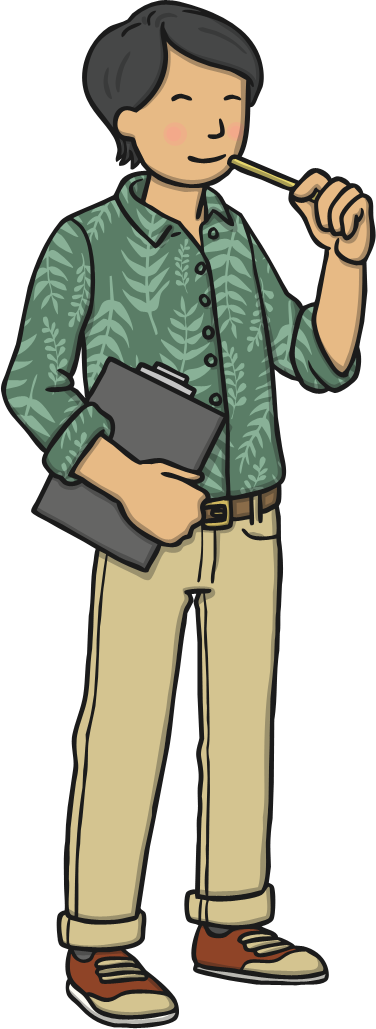 What Is 1 Less Than 9?
6
12
10
8
4
18
7
17
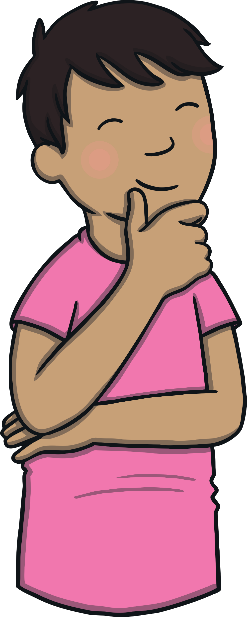 What Is 1 More Than 9?
8
14
16
17
5
10
7
9
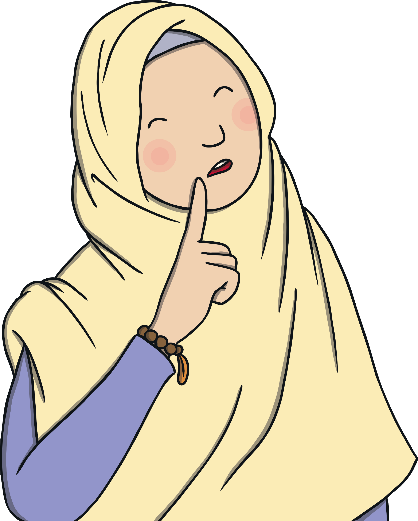